Отчет о работе Школы молодого педагога за 2021 -2022 учебный год
За 2021 - 2022 учебного года:
- было запланировано - 14 заседаний ШМП;
- проведено - 12 заседаний (11 тематических и 1 итоговое);
- не проведено 2 мероприятия из-за   карантина (перенос на следующий учебный  год);
- участвовало 11 ДОУ (1, 4, 7, 17, 19, 31, 41, 42, 45, 47, 48).
Заседание № 1. Открытый показ НОД в средней группе «Математика без тетрадки. Путешествие в страну VAY TOY»(раскрытие сущности математических понятий посредством метода «Обучение в движении» с использованием подвижных развивающих игр)МАДОУ «Детский сад № 19»18 октября 2021 г.
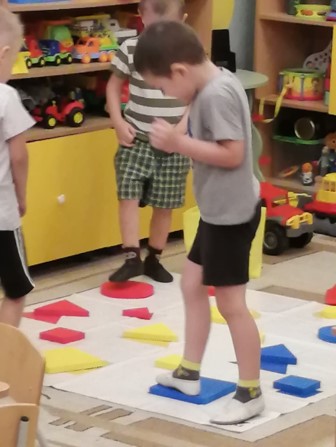 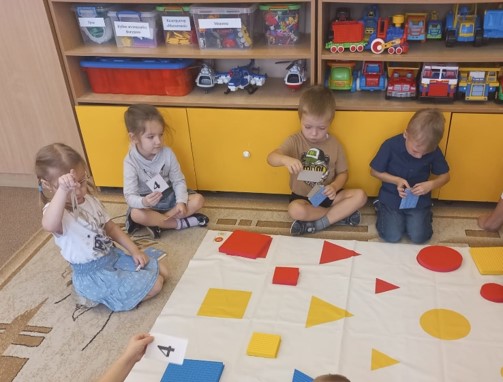 Заседание № 2. Открытый показ НОД  во второй младшей группе «Путешествие разноцветных палочек в  сказочную страну» (развитие интегративных качеств младшего дошкольника: развитие речи и познавательных способностей)МАДОУ «Детский сад № 17»18 ноября 2021 г.
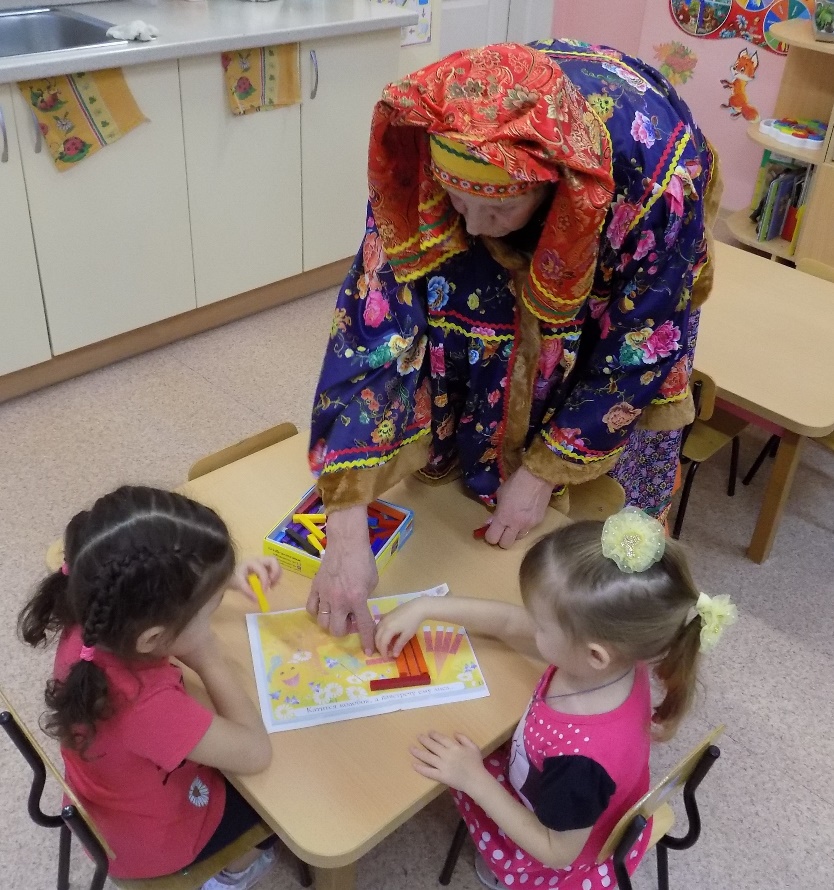 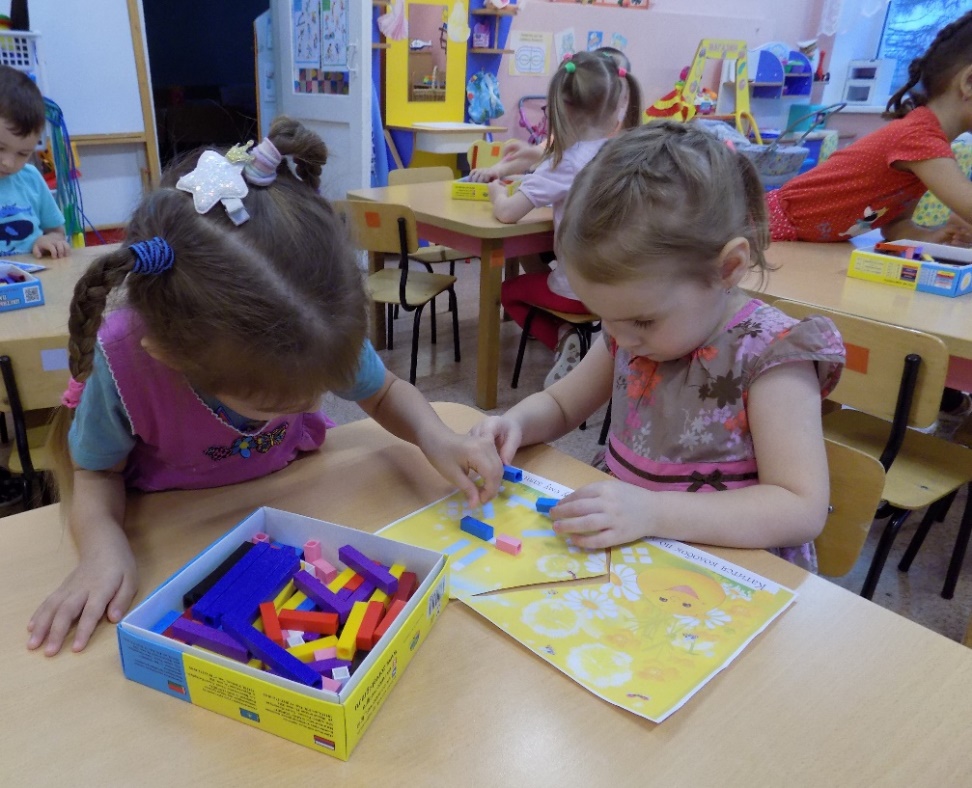 Заседание № 3.Мастер-класс «Использование мнемотехники как способа развития речи, памяти и мышления у детей дошкольного возраста» (повышение профессиональной компетенции педагогов в развитии речи детей дошкольного возраста)МАДОУ «Детский сад № 1»25 ноября 2021 г.
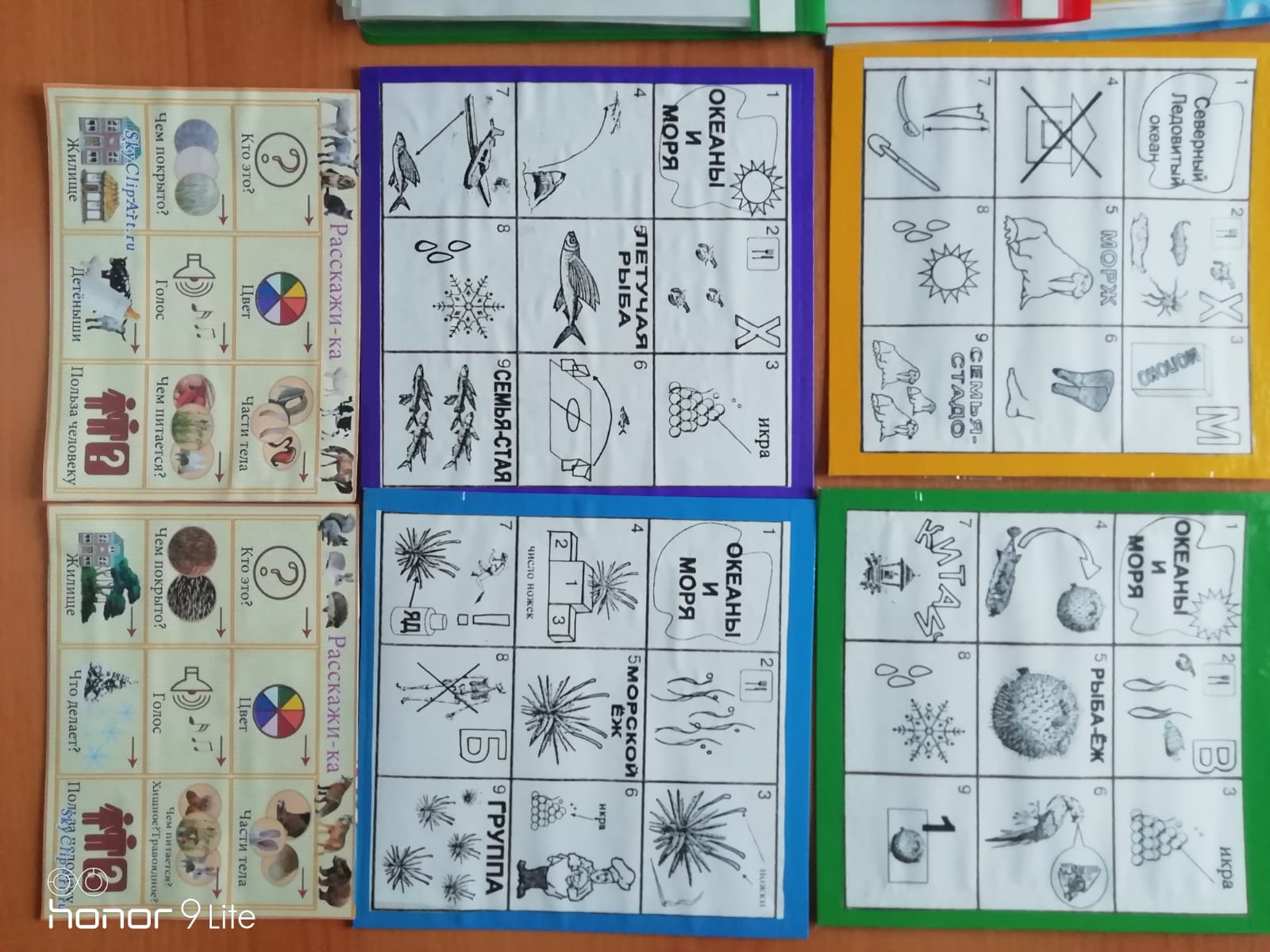 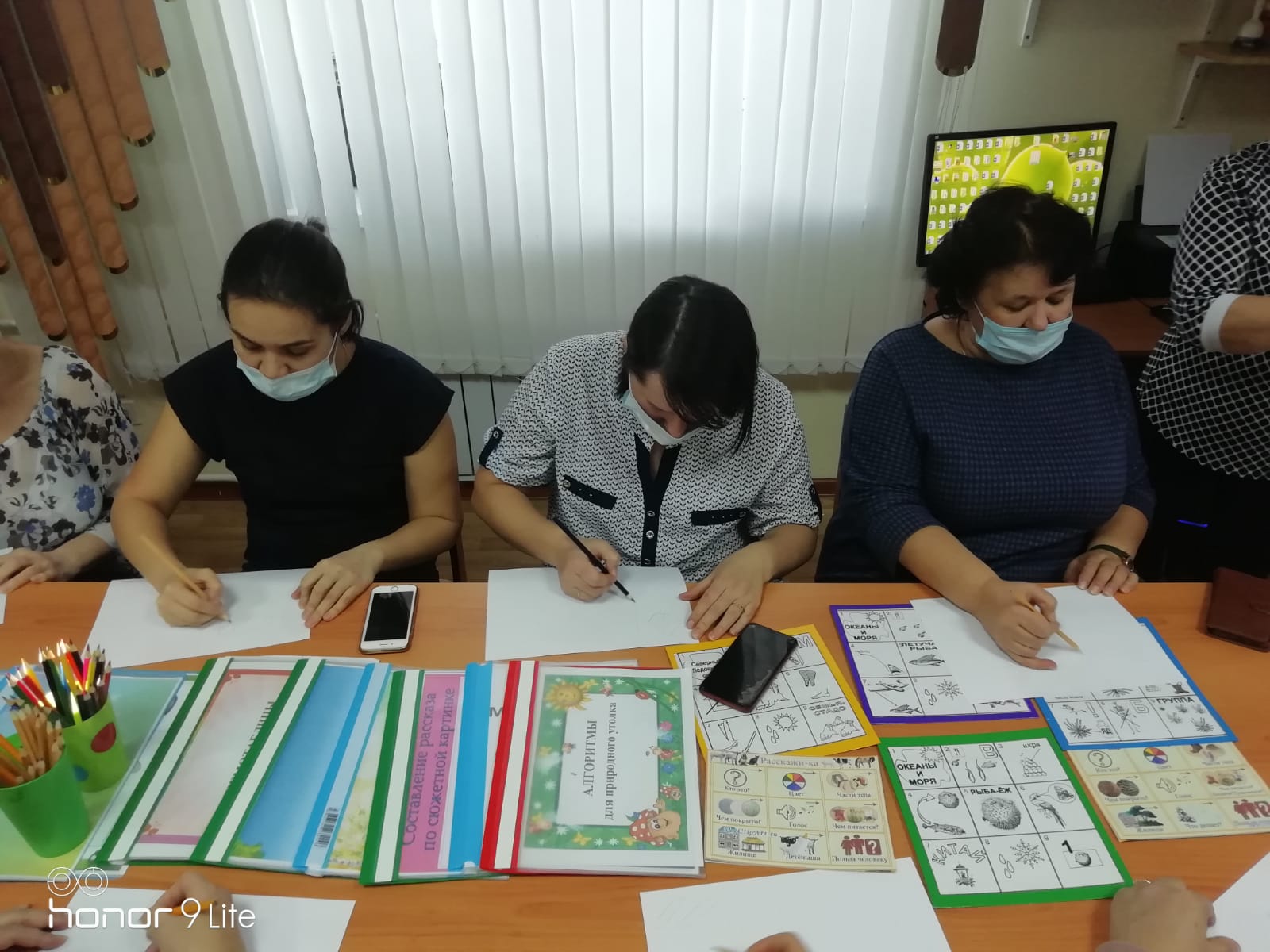 Заседание № 4. Мастер-класс «Нетрадиционное использование конструктора «LEGO» (повышение профессионального мастерства педагогов - участников мастер-класса в процессе активного педагогического взаимодействия) МАДОУ «Детский сад № 45»30 ноября 2021 г.
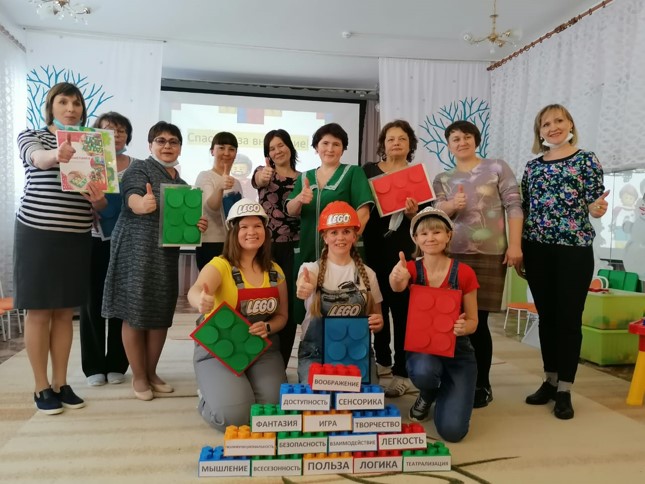 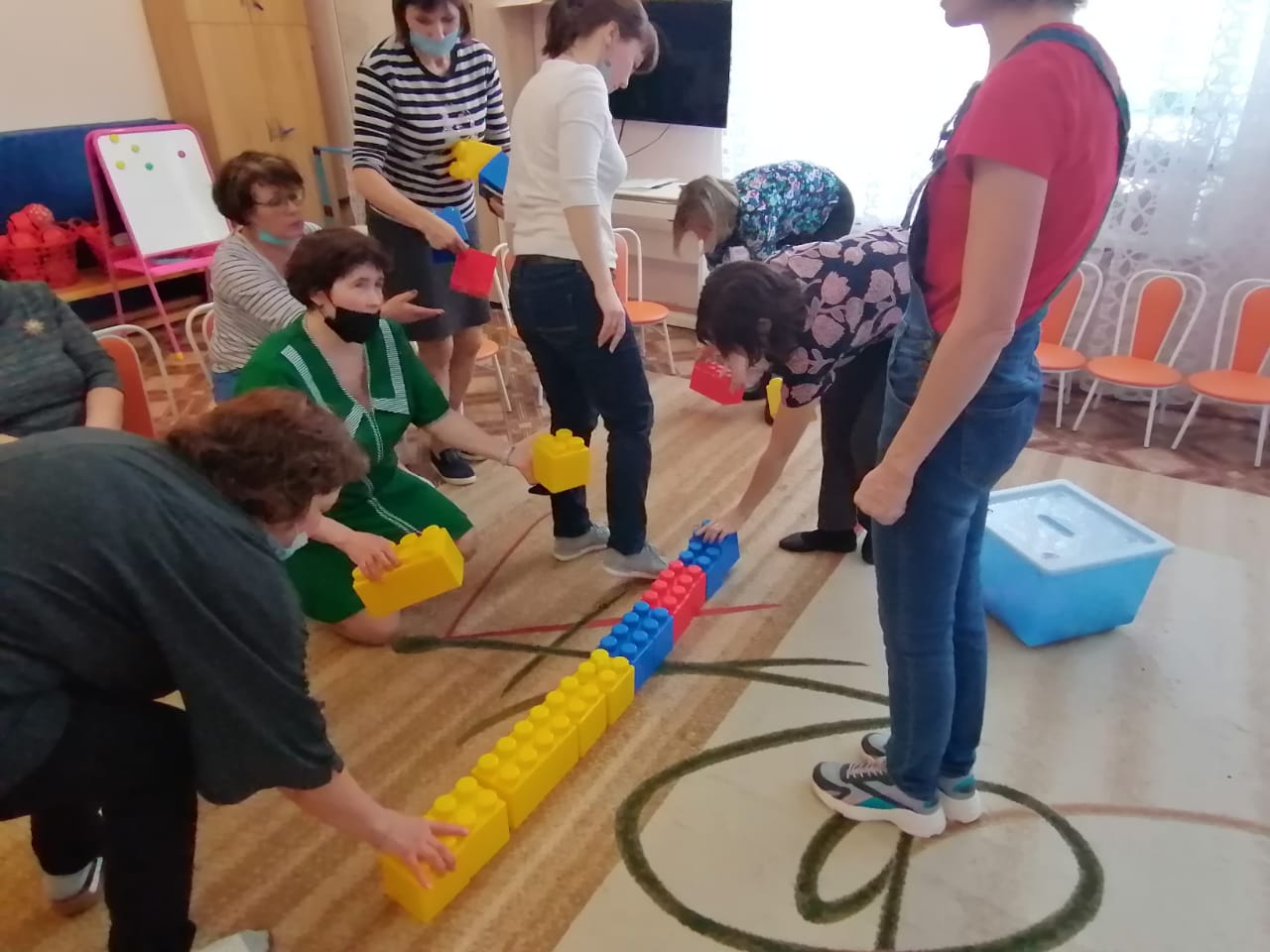 Заседание № 5. Семинар-практикум «Нейропсихологические методы и приемы в коррекционной работе учителя-логопеда и педагога-психолога с детьми с ОВЗ» (повышение профессиональной компетентности педагогов ДОУ  при работе с детьми с ОВЗ)МАДОУ «Детский сад № 42»1 декабря 2021 г.
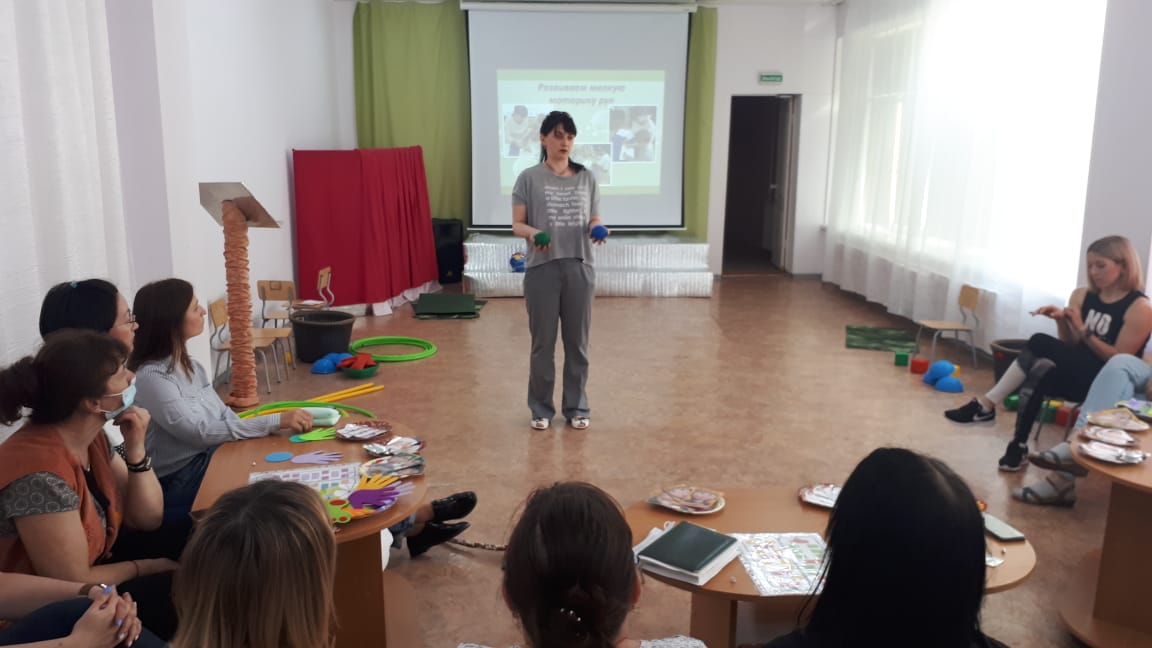 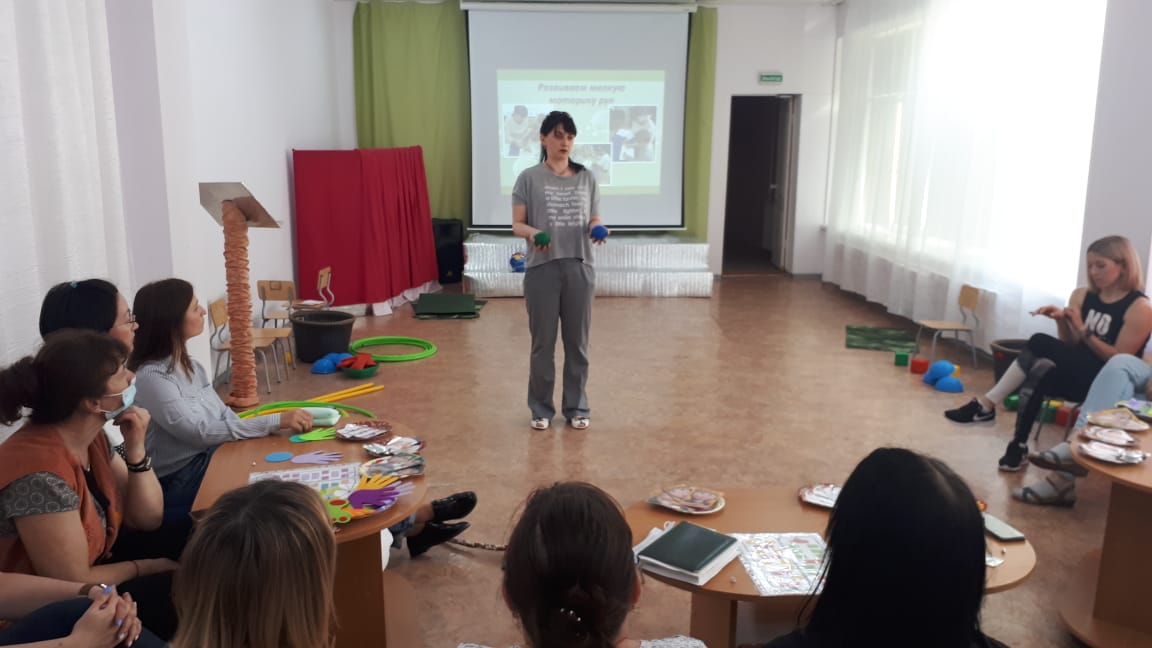 Заседание № 6. Семинар – практикум с элементами деловой игры  «Творческий педагог – творческий ребёнок» (создание условий для формирования у педагогов потребности в организации работы по развитию собственной креативности)МАДОУ «Детский сад № 48»8 декабря 2021 г.
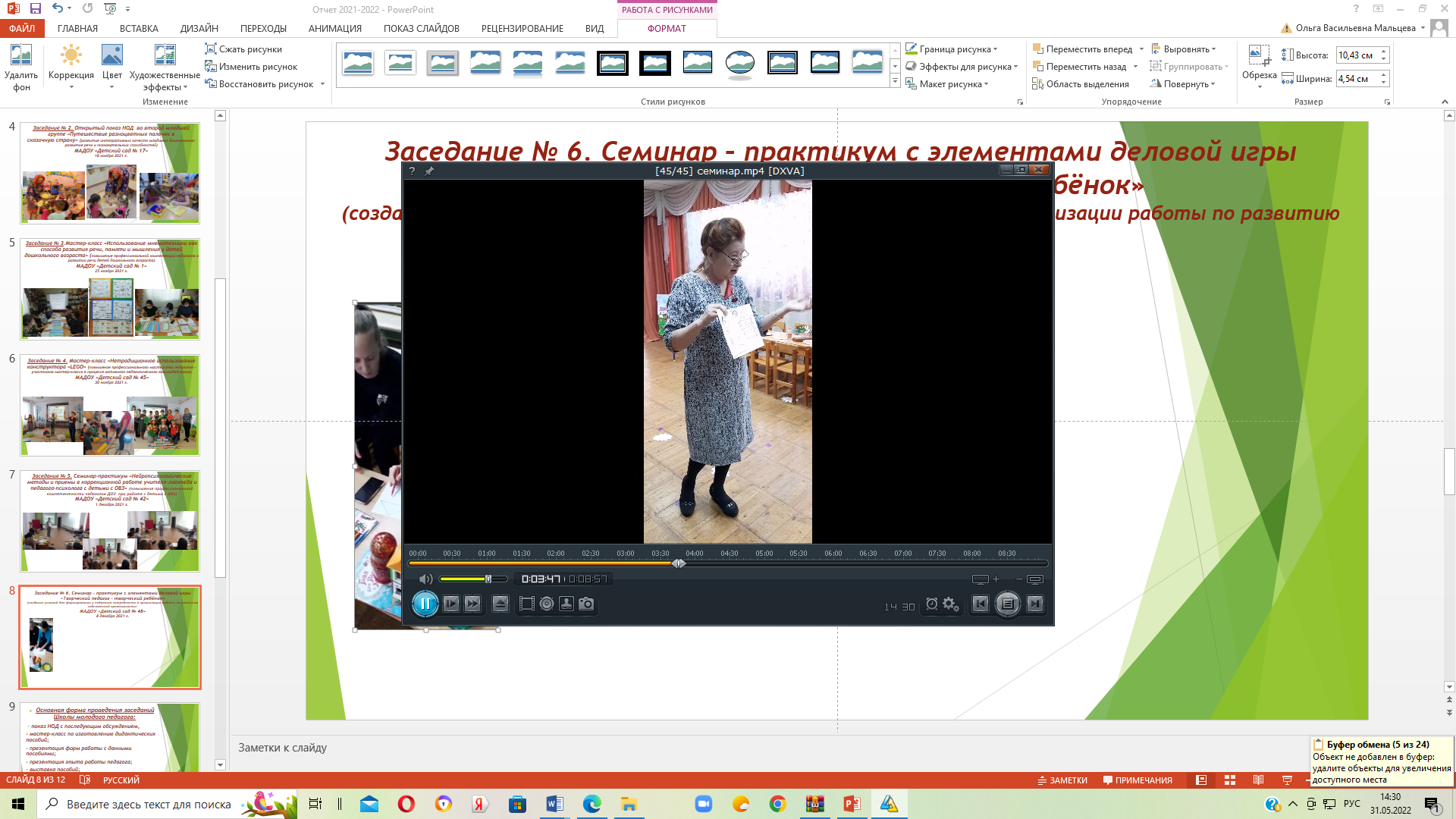 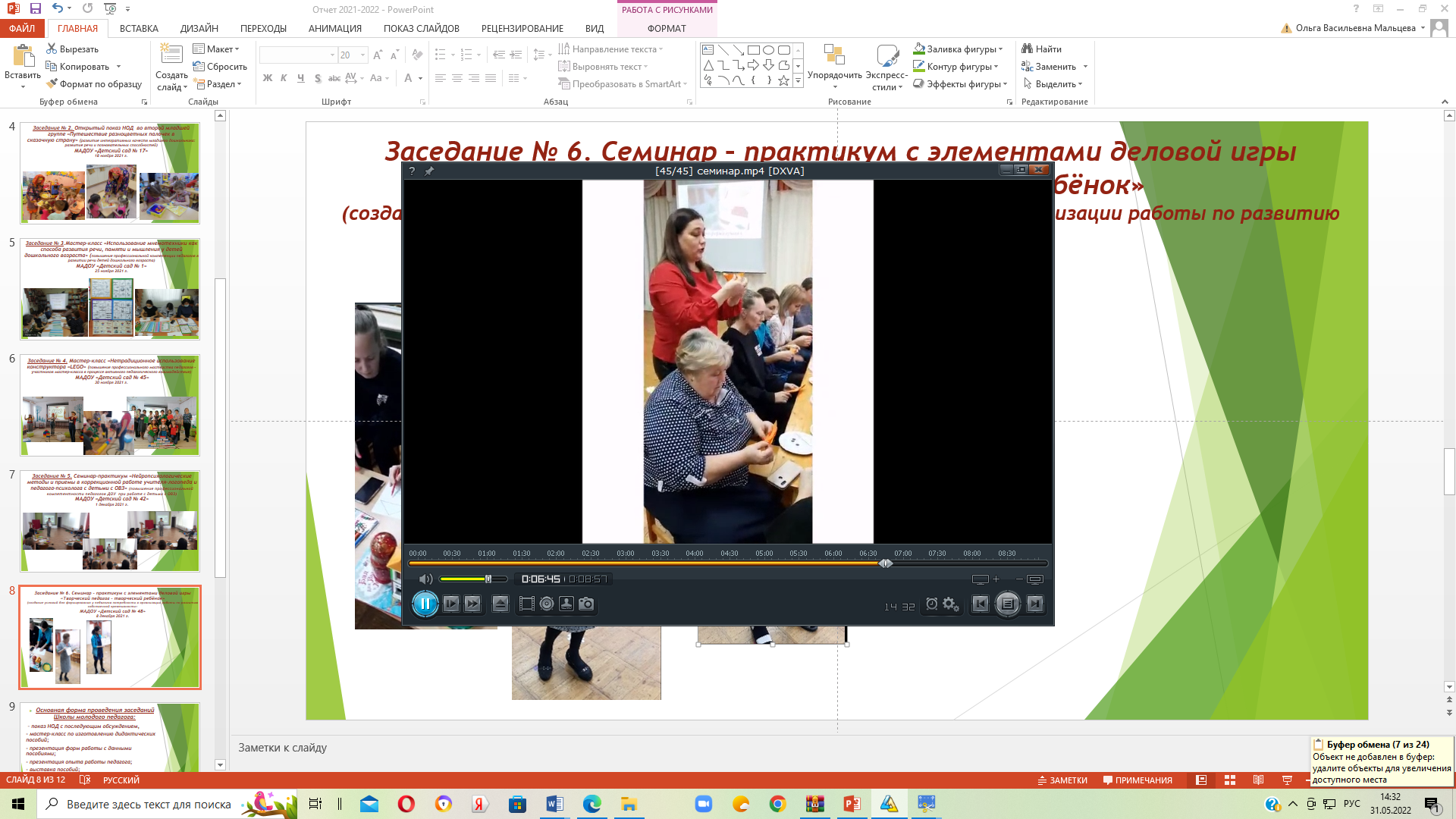 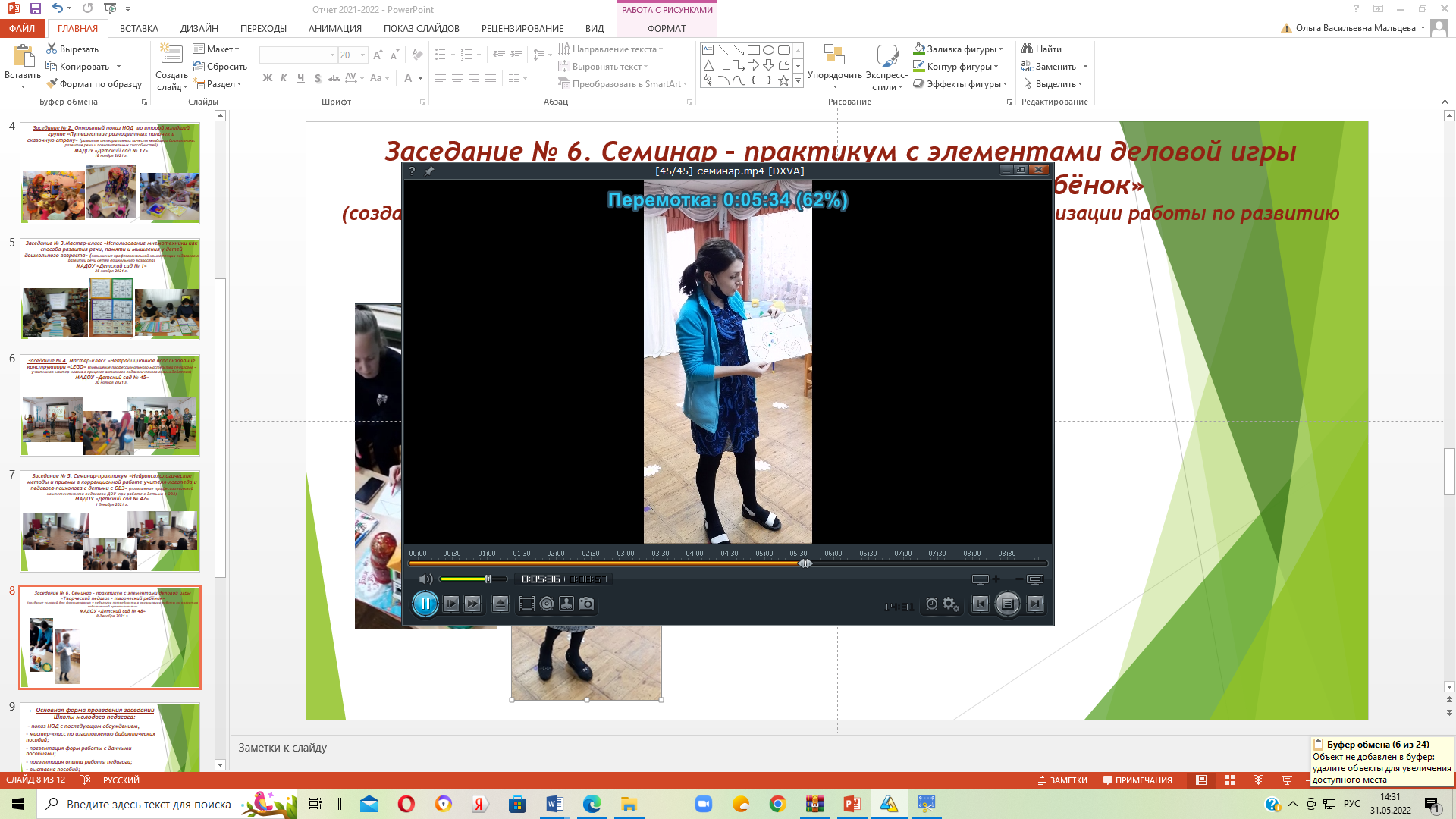 Заседание № 7. Открытый показ НОД в подготовительной к школе группе «Играем и учимся» (развитие логического мышления у дошкольников) МАДОУ «Детский сад № 41»26 января 2022 г.
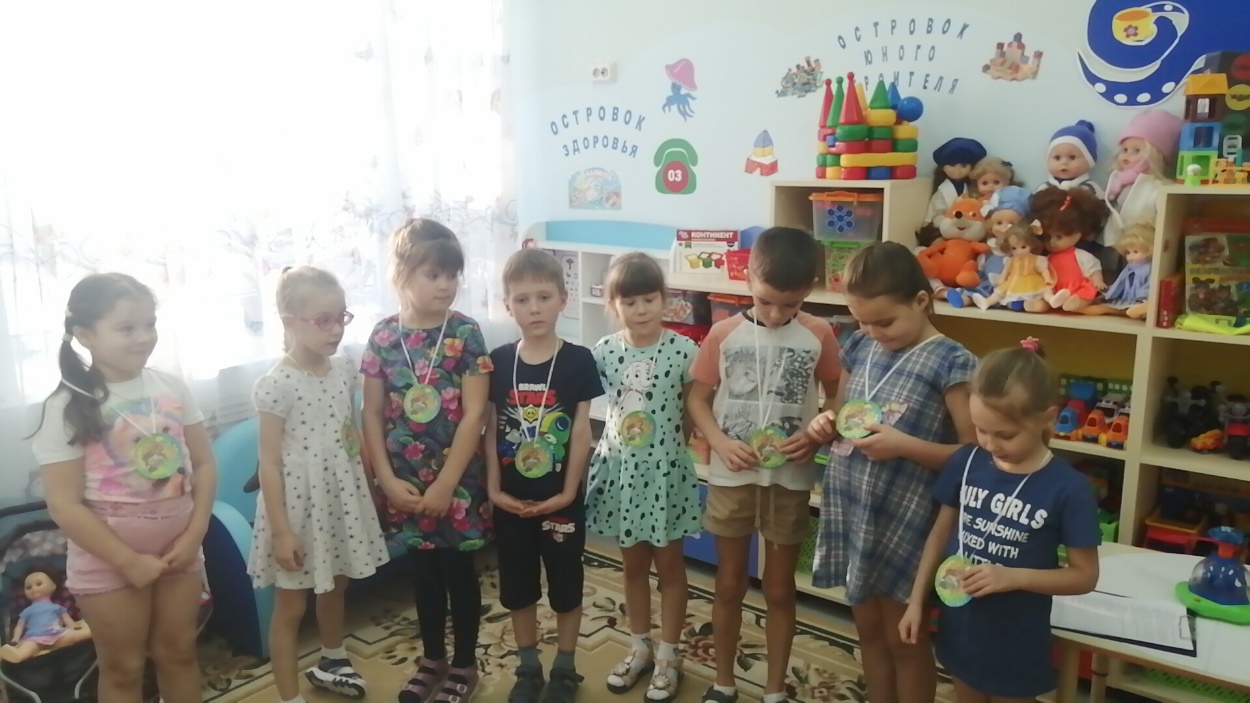 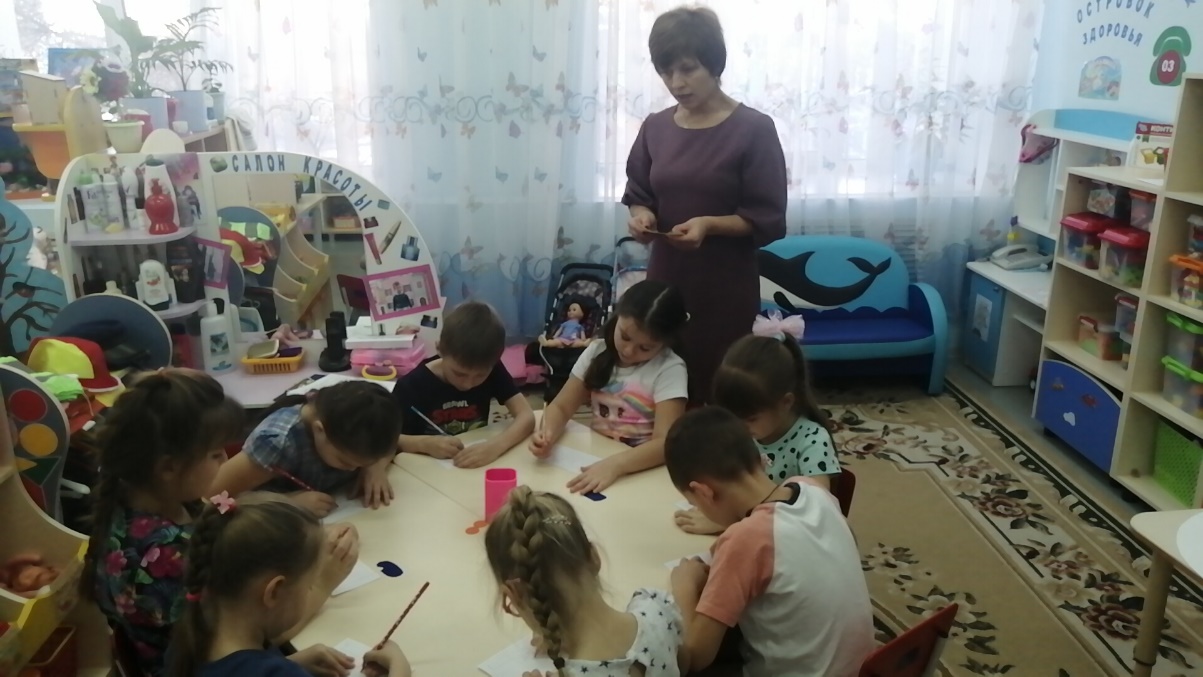 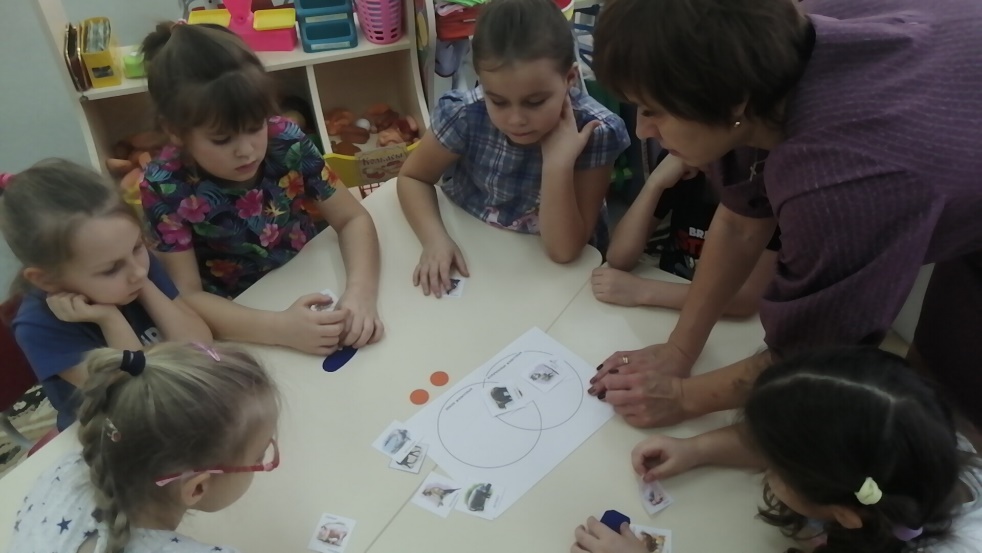 Заседание № 8. Семинар-практикум «Бигбук как средство интеллектуального развития детей дошкольного возраста» (повышение профессионального мастерства педагогов)  МАДОУ «Детский сад № 31»28 января 2022 г.
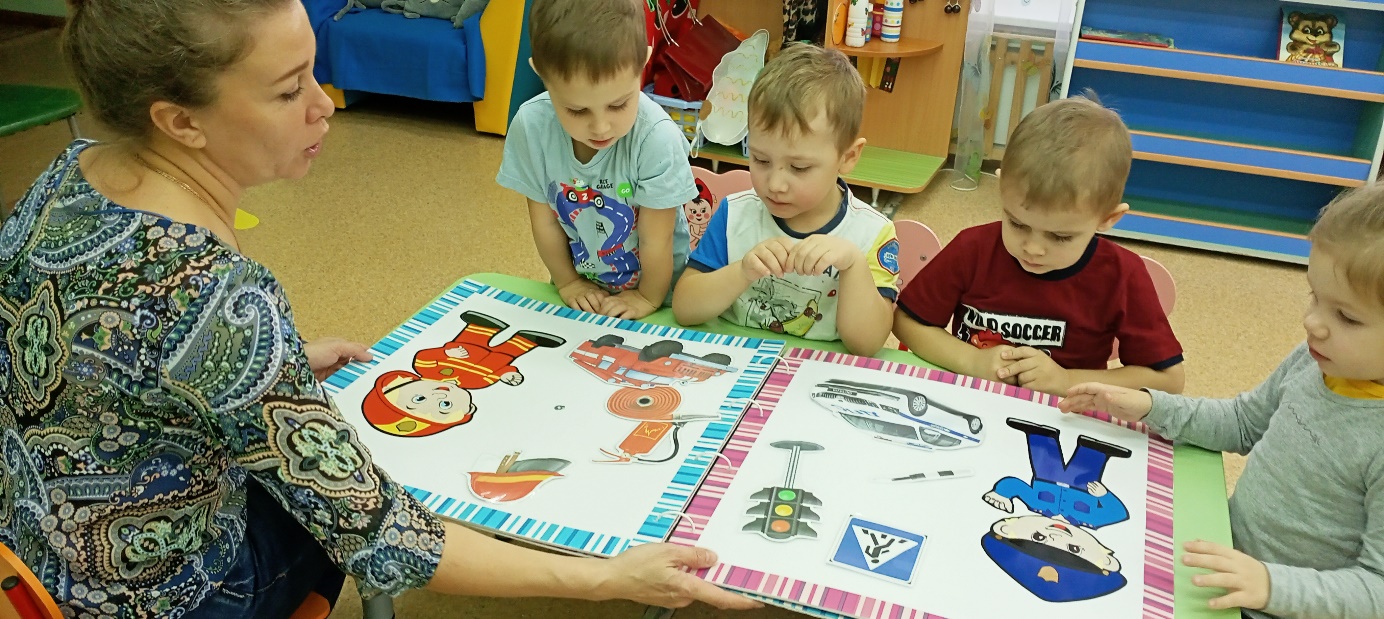 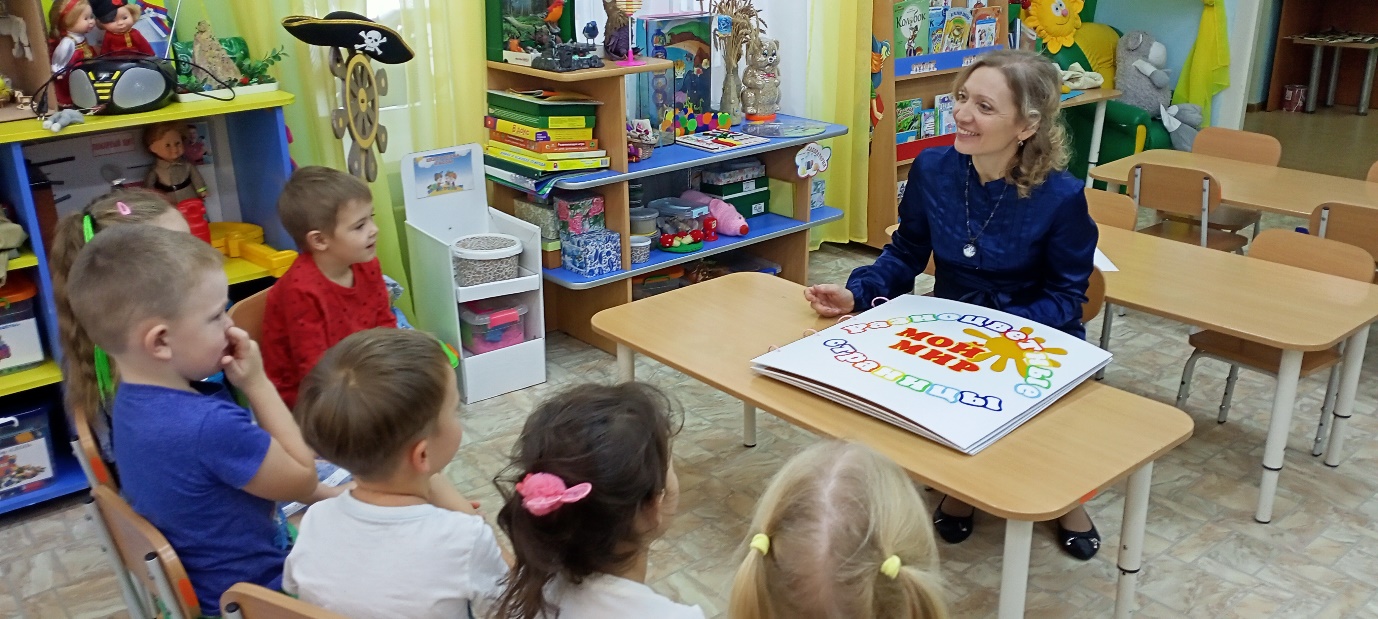 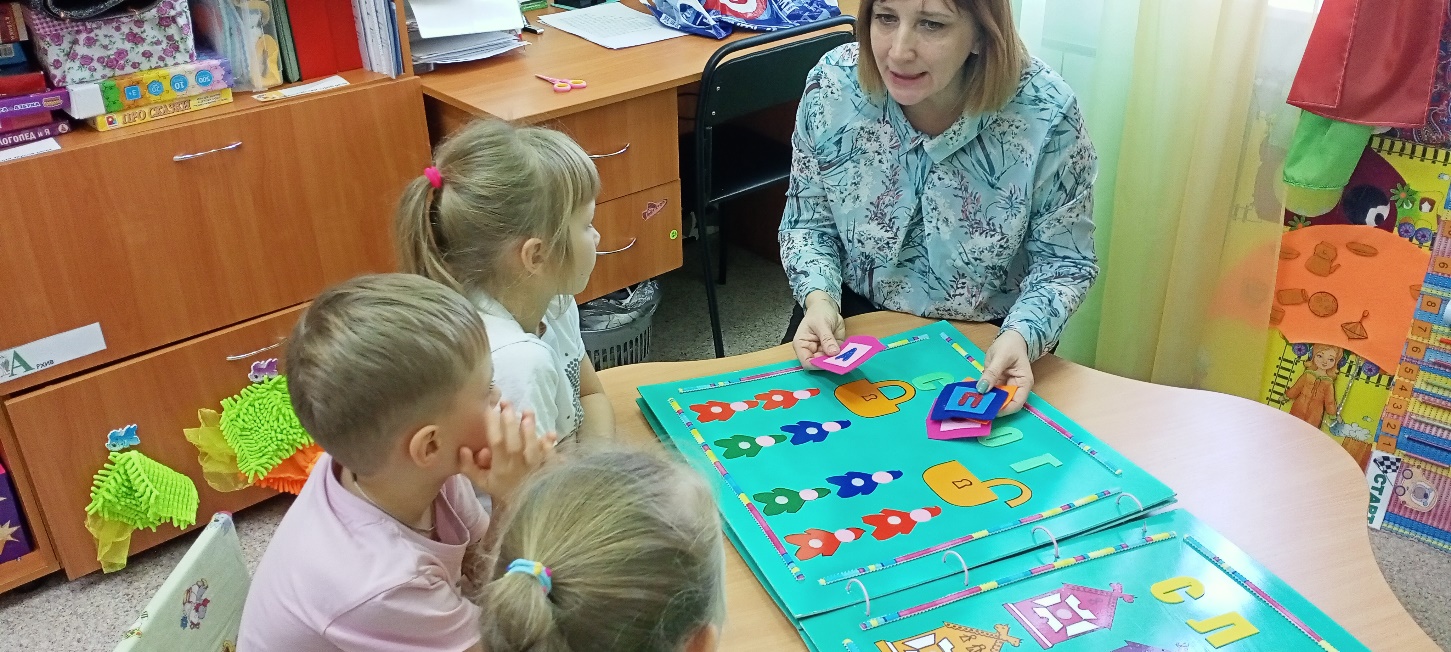 Заседание № 9. Открытый показ НОД  в старшей группе по познавательно – исследовательскому развитию«По страницам книжной истории» (познакомить детей с историей создания книги путем расширения представлений о мире)  МАДОУ «Детский сад № 4»17 февраля 2022 г.
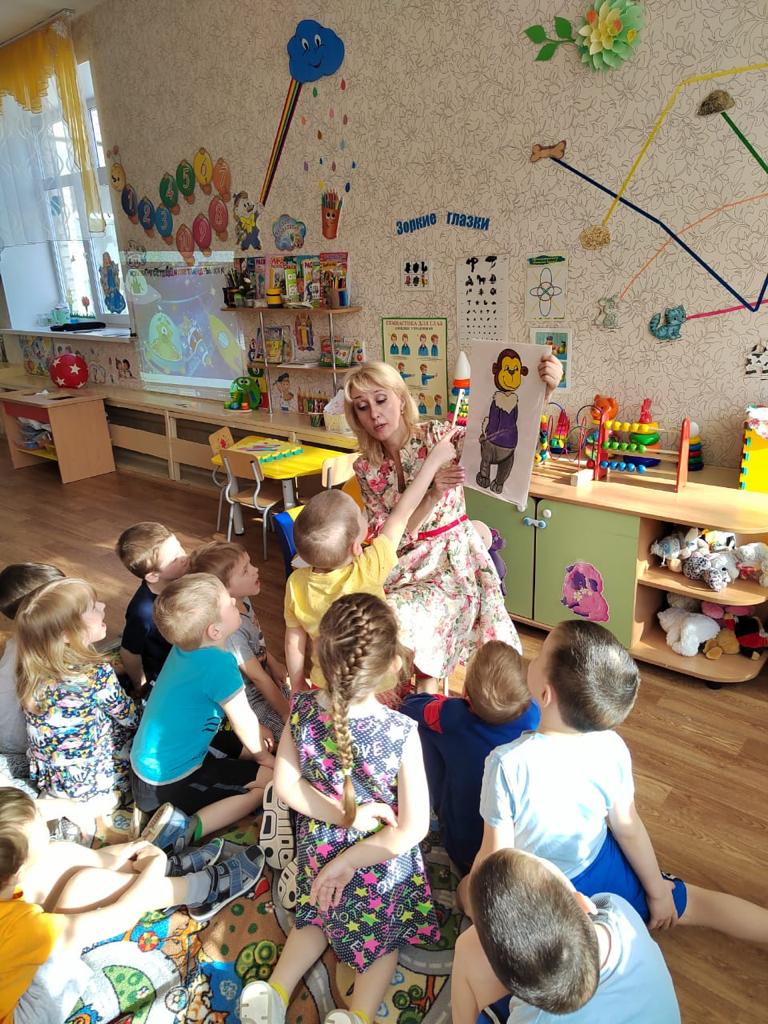 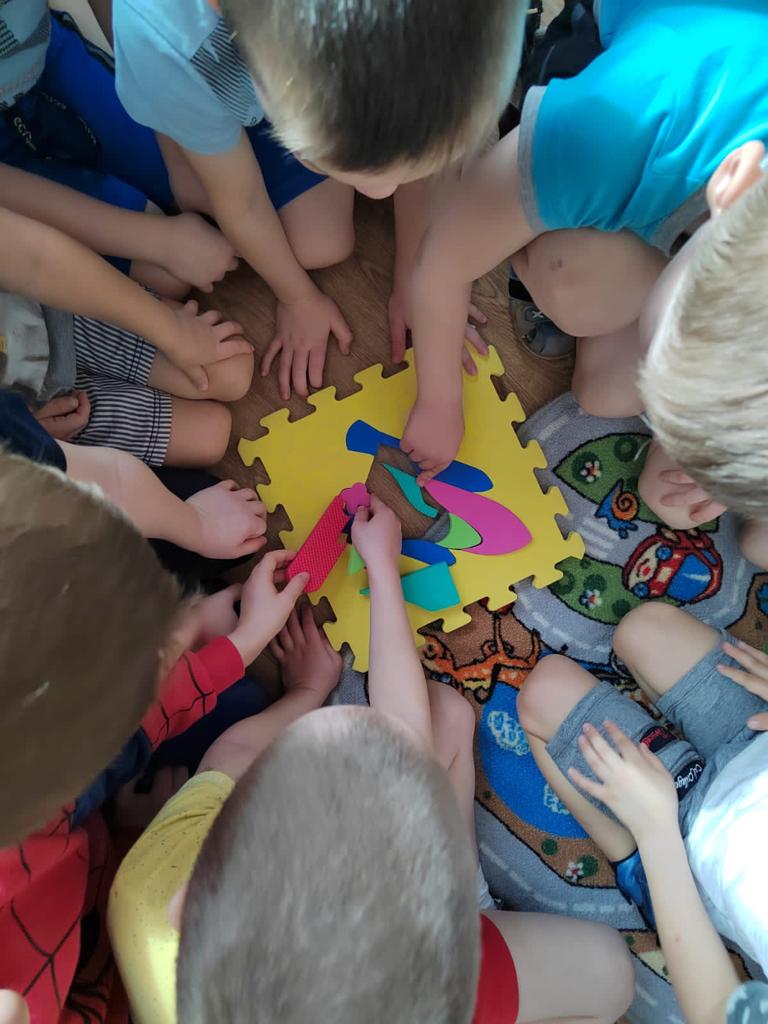 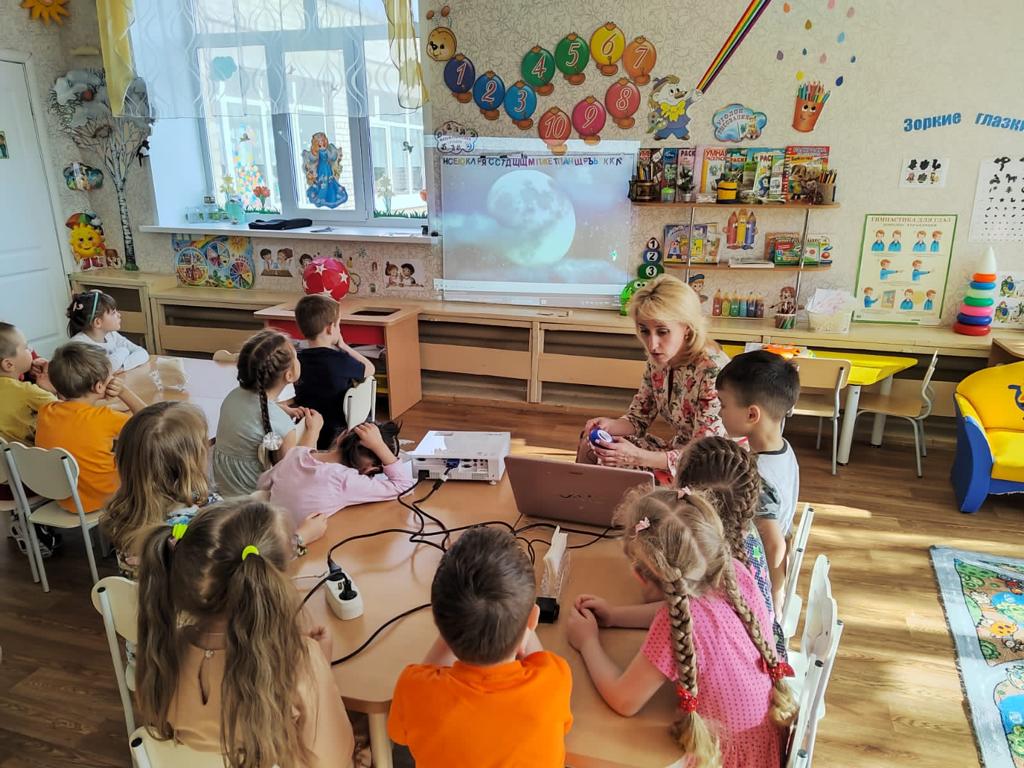 Заседание № 10. Мастер-класс «Технология «Лэпбук» и её практическое применение в педагогической деятельности» (повышение профессиональной компетентности педагогов в области поддержки детской инициативы и развития познавательных способностей дошкольников на основе использования Лэпбука) МАДОУ ЦРР детский сад №717 марта 2022 г.
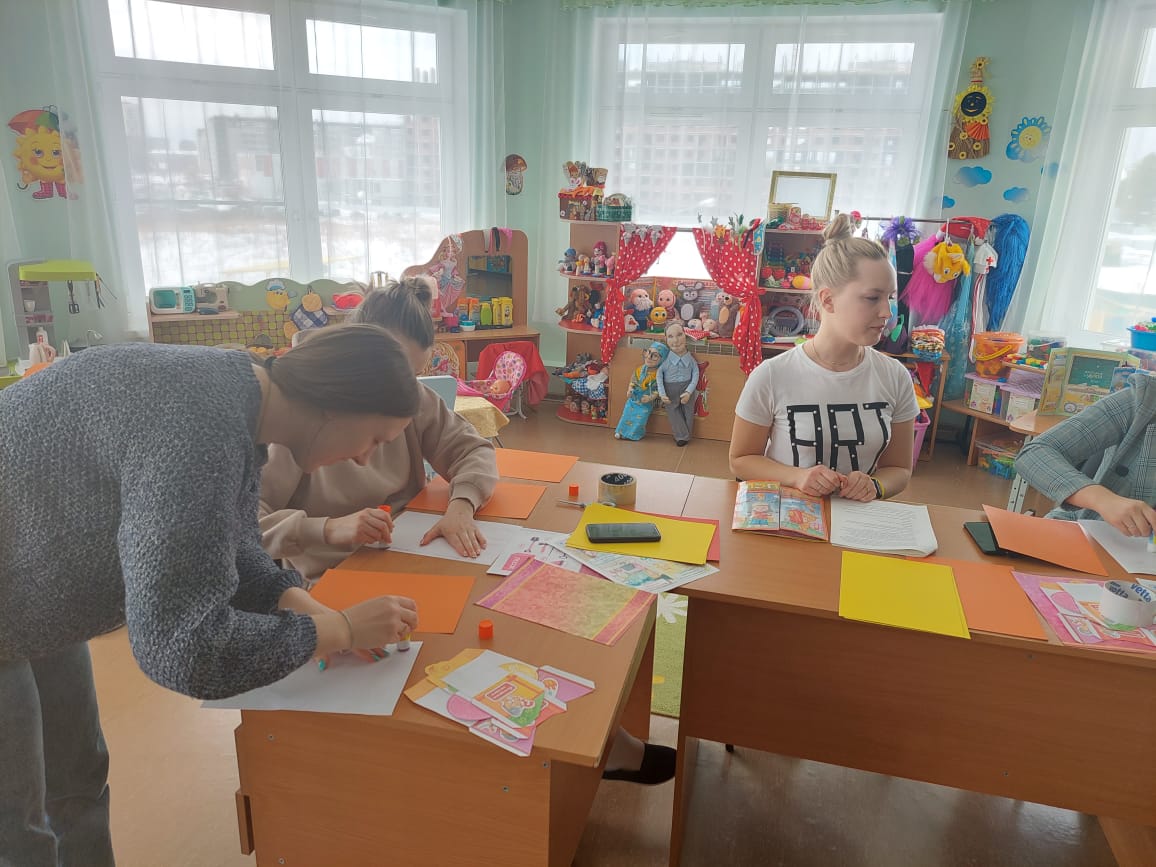 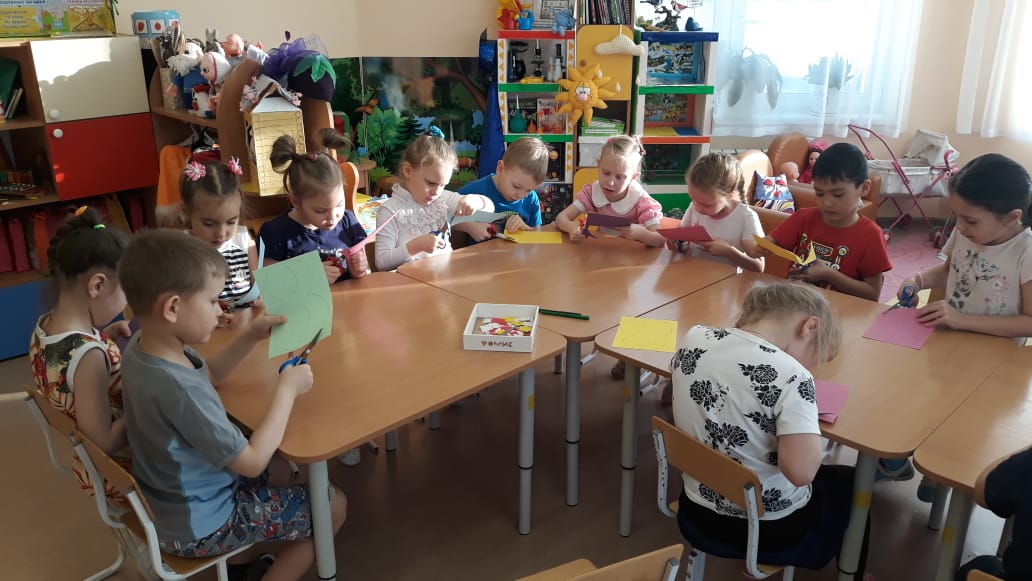 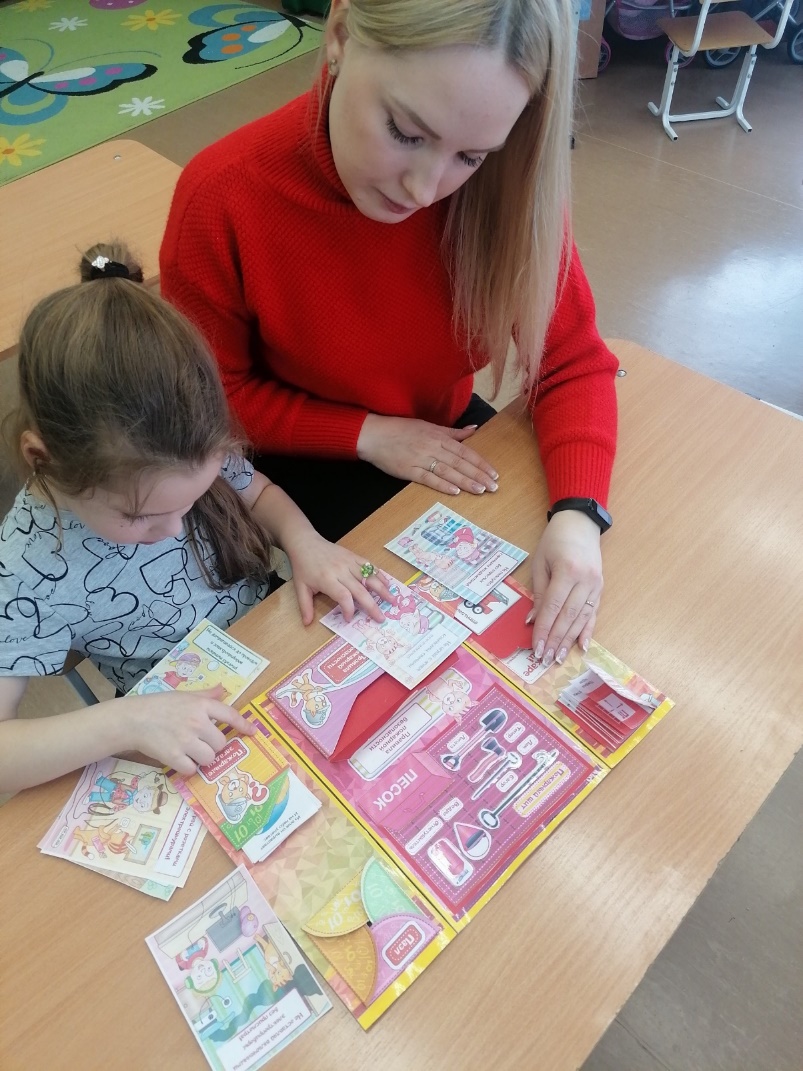 Заседание № 11. Семинар-практикум «Развитие творческого мышления у старших дошкольников» (познакомить педагогов с методами развития творческого мышления у детей старшего дошкольного возраста) МАДОУ «Детский сад № 47»29 марта 2022 г.
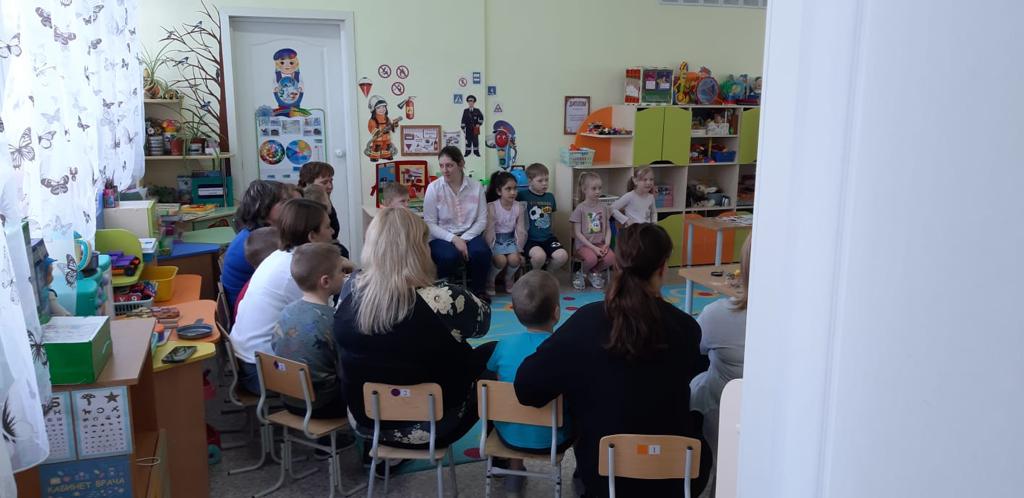 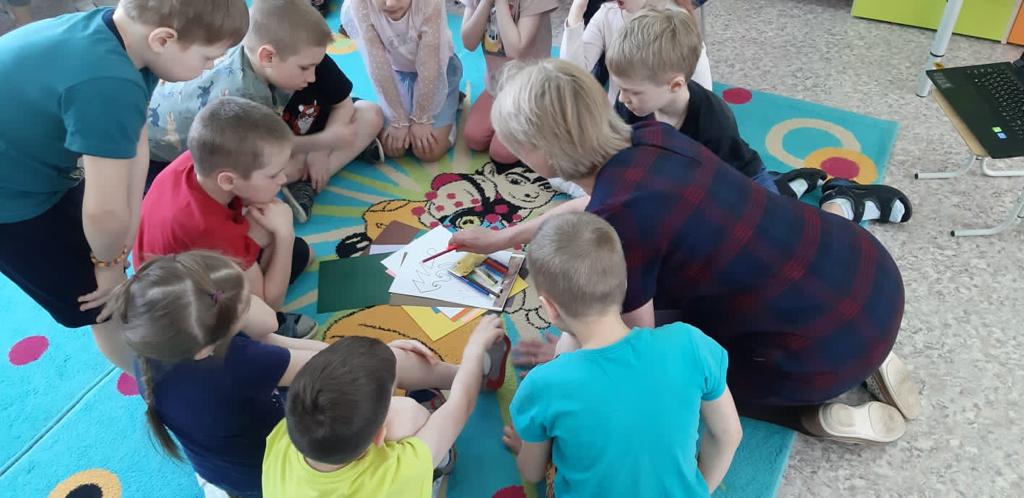 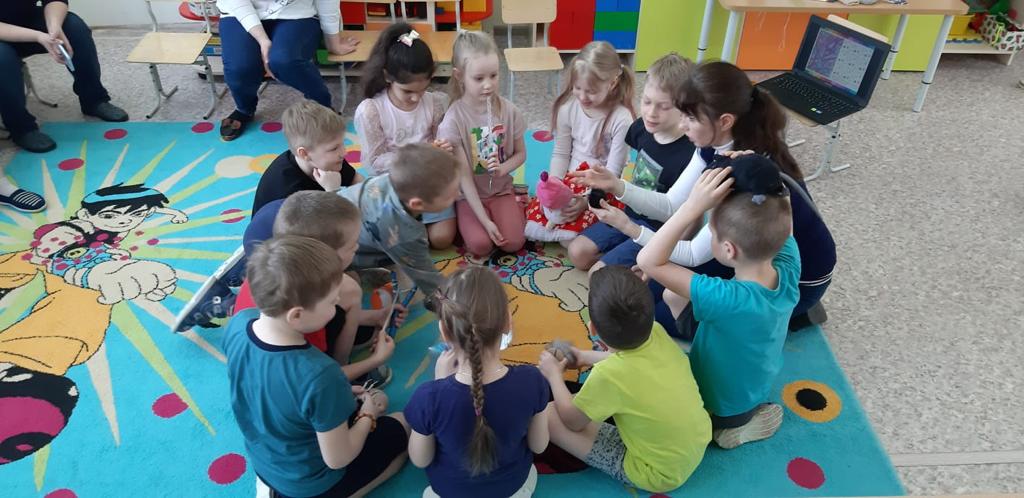 Основная форма проведения заседаний ШМП в 2021 – 2022 учебном году:

- мастер-класс по изготовлению дидактических игр и пособий – 3 мероприятия,
-  открытый показ НОД - 4 мероприятия, 
- семинар-практикум – 4 мероприятия.
Школу молодого педагога в 2021 -2022 учебном году  посетило 134 человека. 
Из-за карантинных мероприятий заседания посещали педагоги внутри детских садов, на почты остальных детских садов были сделаны рассылки с теоретической информацией, фото- и видеоматериалами.
ПЛАНИРОВАНИЕ 
НА 2022-2023 УЧЕБНЫЙ ГОД:
     - 9 мероприятий;
- форма проведения : открытый показ – 5
             МК – 3
            СП – 1.